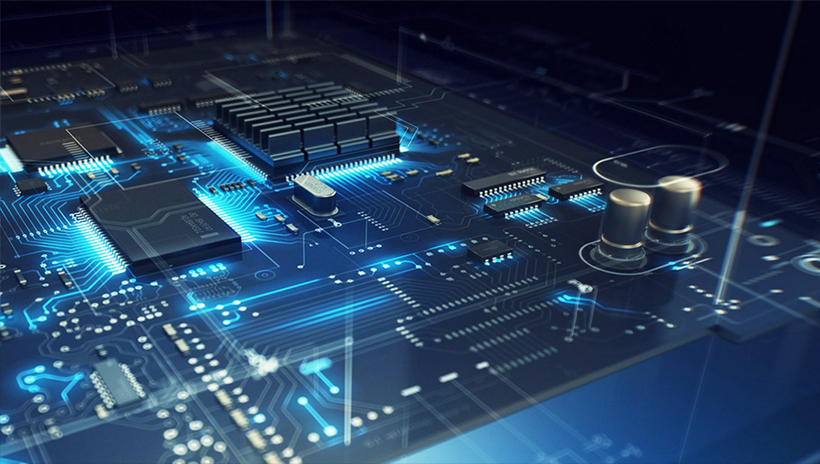 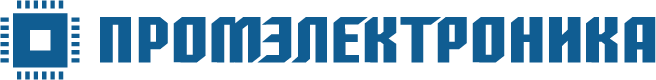 Новые линии поставок
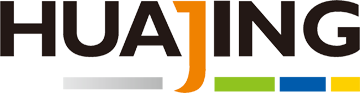 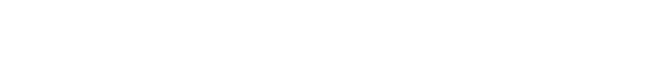 ZHEJIANG HUAJING RECTIFIER CO.,LTD
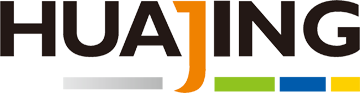 С момента своего основания компания Huajing, как один из профессиональных производителей силовых полупроводниковых приборов и выпрямительного оборудования в Китае, стремится предоставлять высококачественную силовую полупроводниковую продукцию заказчикам по всему миру, придерживаясь принципа качества продукции в качестве основы, рыночного спроса в качестве ориентира и создавая ценность для клиентов в качестве нашей компании. ответственность.
Компания постоянно увеличивала инвестиции в оборудование, внедряла передовое производственное и инспекционное оборудование и интегрировала современные технологии во весь процесс производства и управления в компании, прилагая все усилия для повышения основных конкурентных преимуществ предприятия в области маркетинга, дизайна, производства, управления, предпродажного и послепродажного обслуживания. сервис в целом.
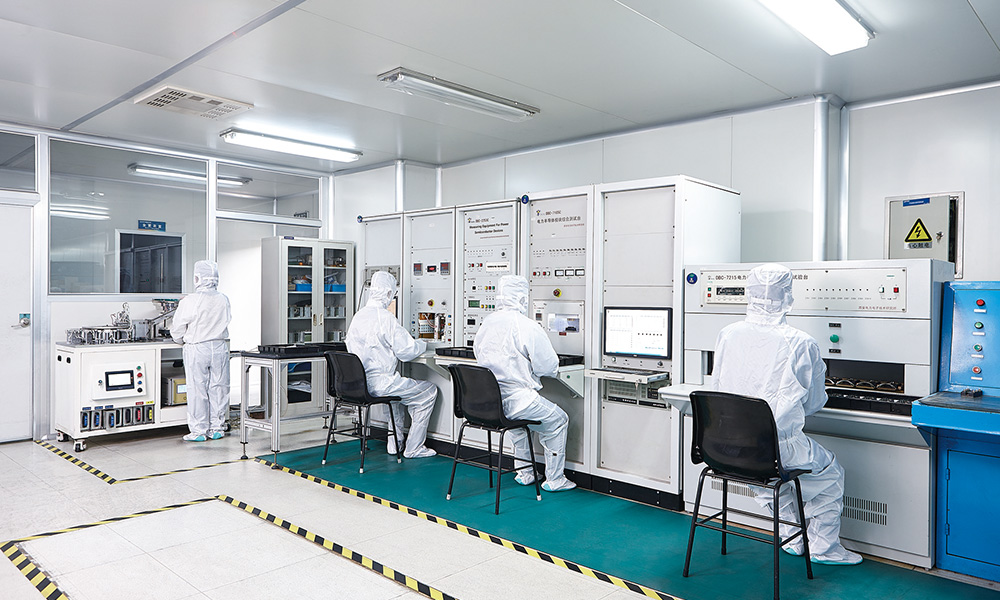 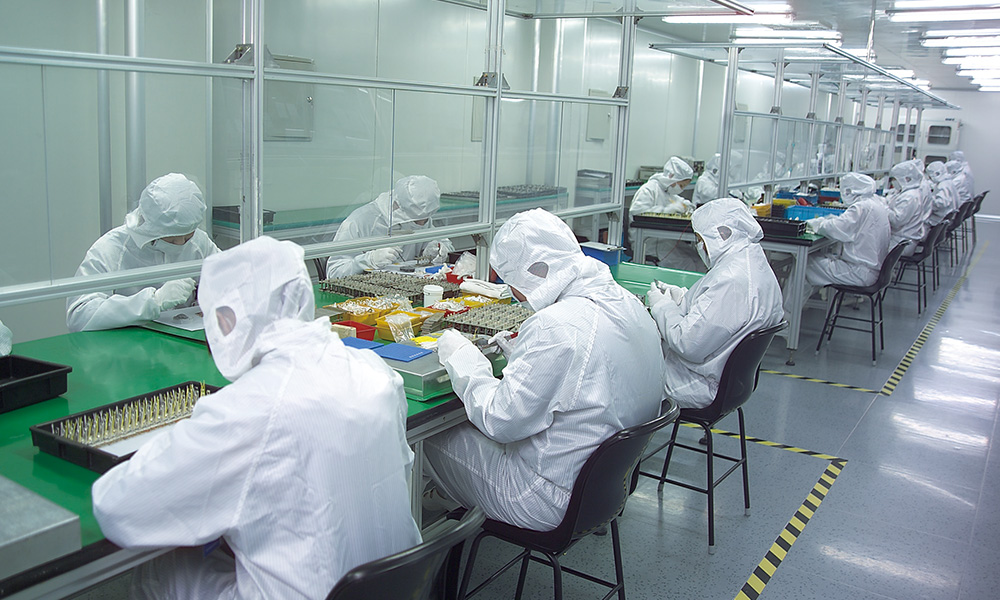 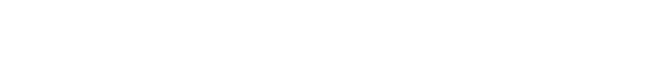 ZHEJIANG HUAJING RECTIFIER CO.,LTD
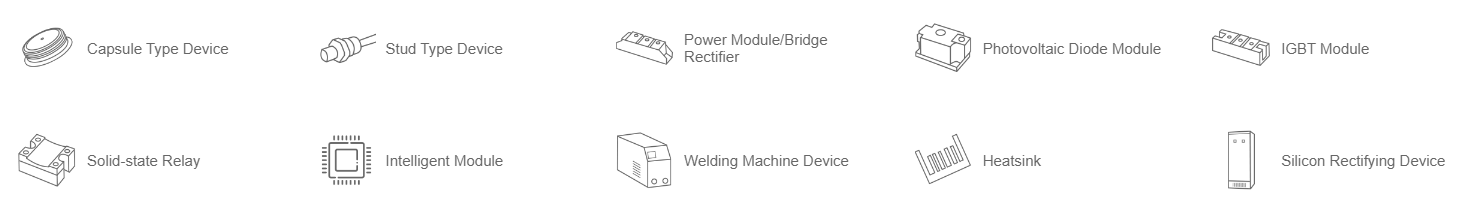 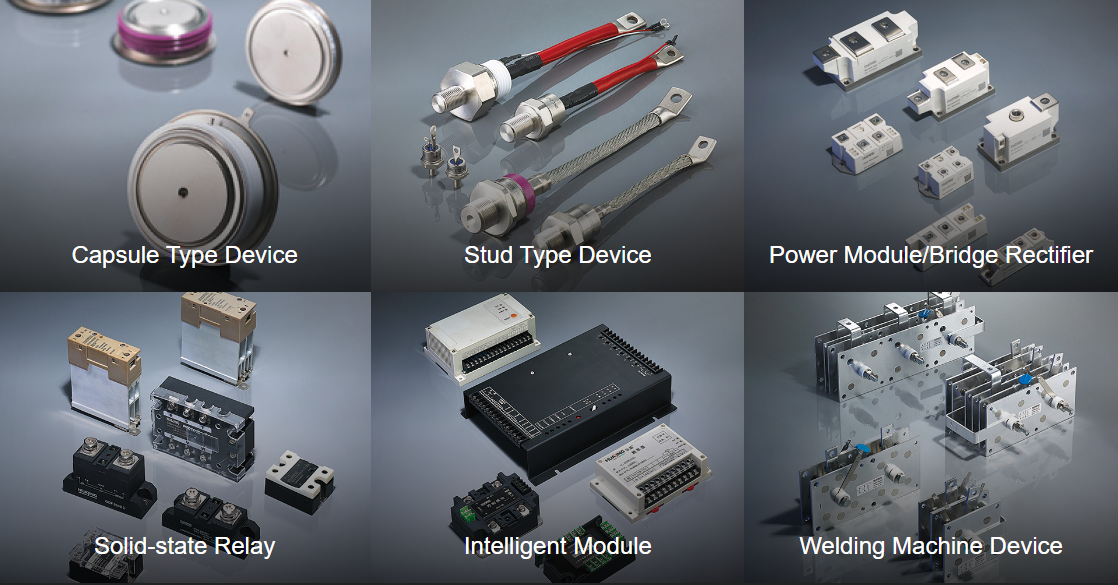 Тиристоры капсульного типа
Тиристоры стержневого типа 
Модули питания/мостовой выпрямитель 
Фотоэлектрический диодный модуль 
IGBT-модуль 
Твердотельное реле
Интеллектуальный модуль 
Устройства для сварочного аппарата 
Радиаторы 
Устройства на основе кремния
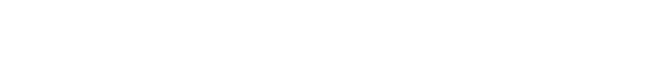 Основные преимущества и РКГ бренда
Диоды и тиристоры
Тиристоры (SCR, Triacs)/Тиристорные модули
Диоды выпрямительные 
Диодные модули/Мощные выпрямительные мосты
Тиристоры (SCR, Triacs)/ Тиристоры
Транзисторы 
IGBT транзисторы/Силовые модули 
Электромеханические компоненты
Теплоотводы/Радиаторы и охладители 
Оптоэлектроника 
- 	Твердотельные реле (SSR)/ Реле 	твердотельные (SSR)
Расширенная номенклатура 
Собственное производство
Высокое качество 
Документация на английском языке 
Эффективная замена знаменитых брендов: SEMIKRON, TechSem, IXYS, INF, RUICHI, Xiner и других.
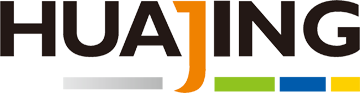 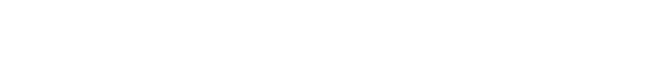 ZHEJIANG HUAJING RECTIFIER CO.,LTD
ТВЕРДОТЕЛЬНОЕ РЕЛЕ
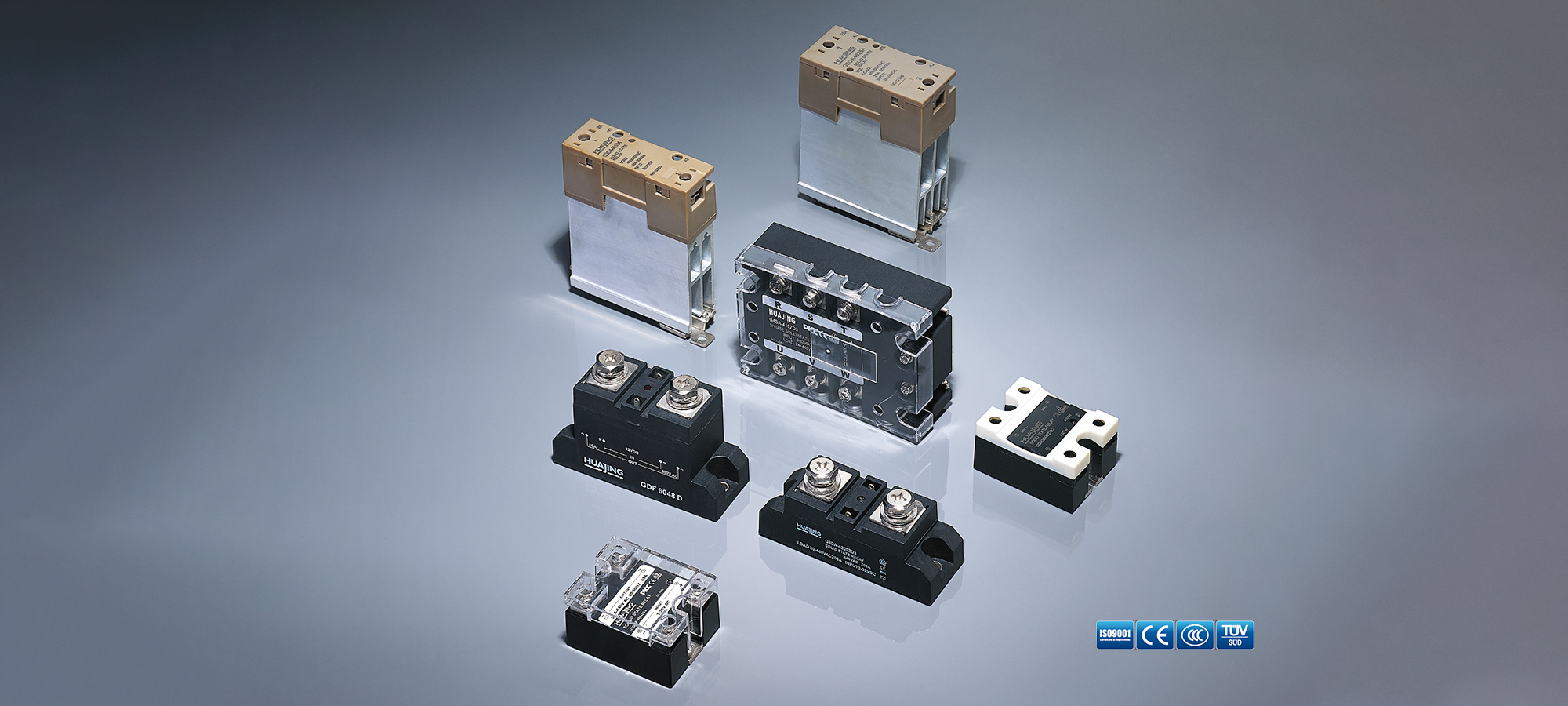 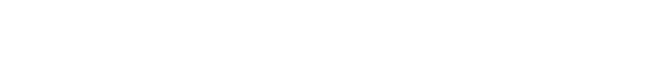 ZHEJIANG HUAJING RECTIFIER CO.,LTD
СИЛОВОЙ МОДУЛЬ(ТИРИСТОРЫ)/МОСТОВОЙ ВЫПРЯМИТЕЛЬ
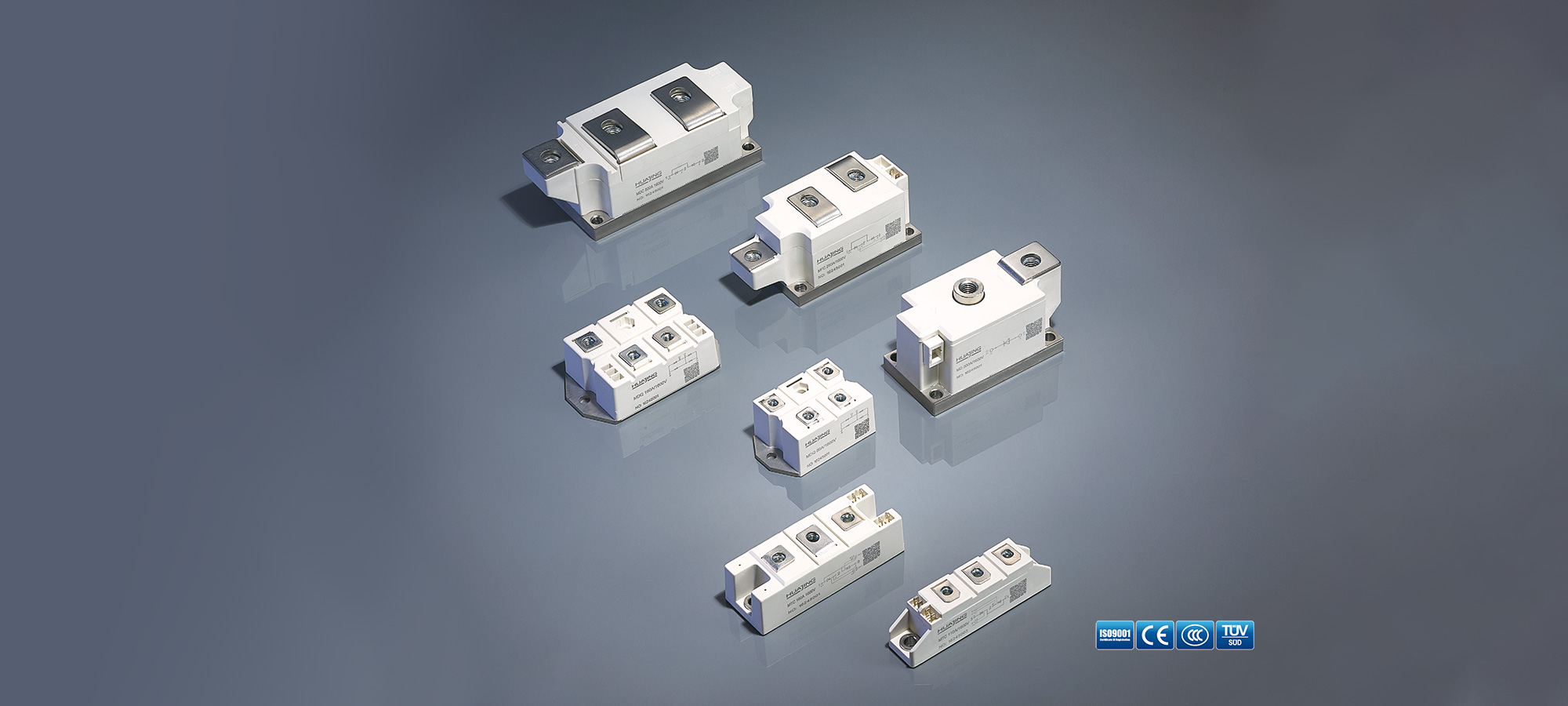 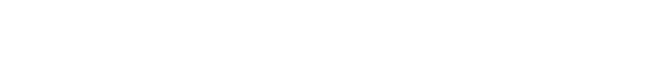 ZHEJIANG HUAJING RECTIFIER CO.,LTD
УСТРОЙСТВО КАПСУЛЬНОГО ТИПА
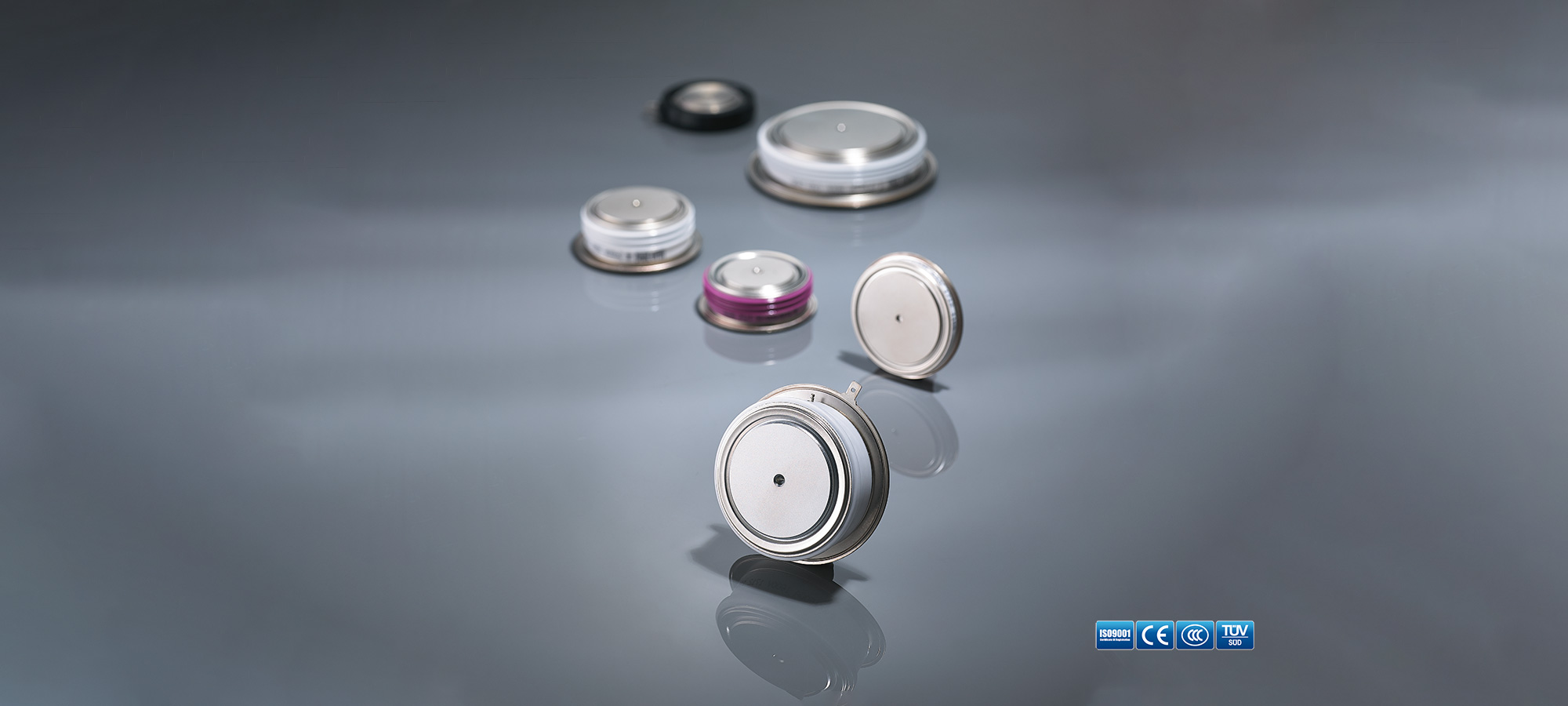 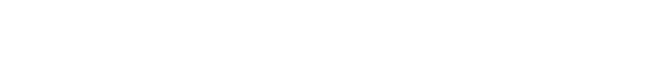 ZHEJIANG HUAJING RECTIFIER CO.,LTD
УСТРОЙСТВО ТИПА ШПИЛЬКИ
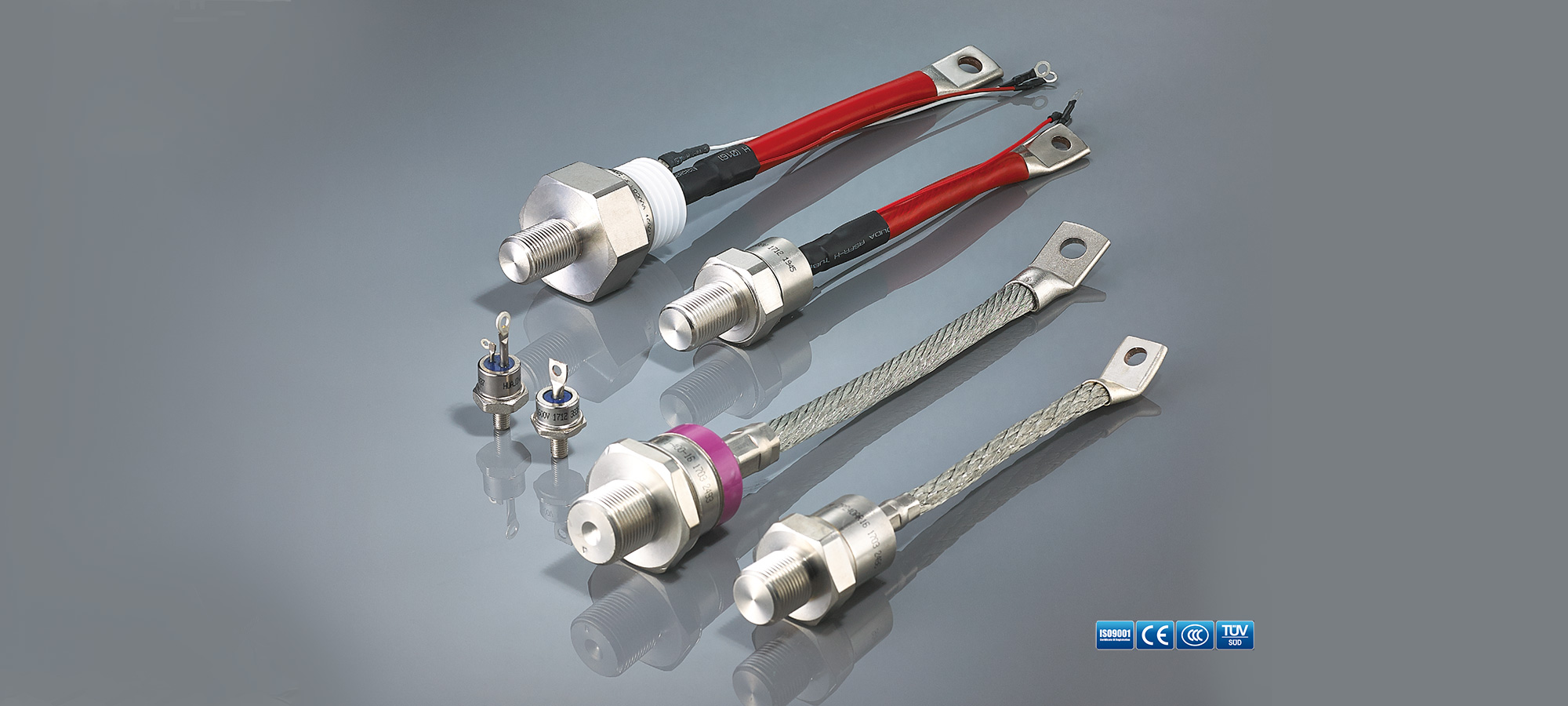 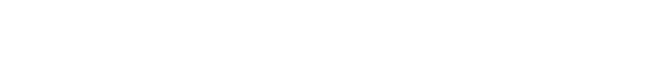 ZHEJIANG HUAJING RECTIFIER CO.,LTD
Радиаторы
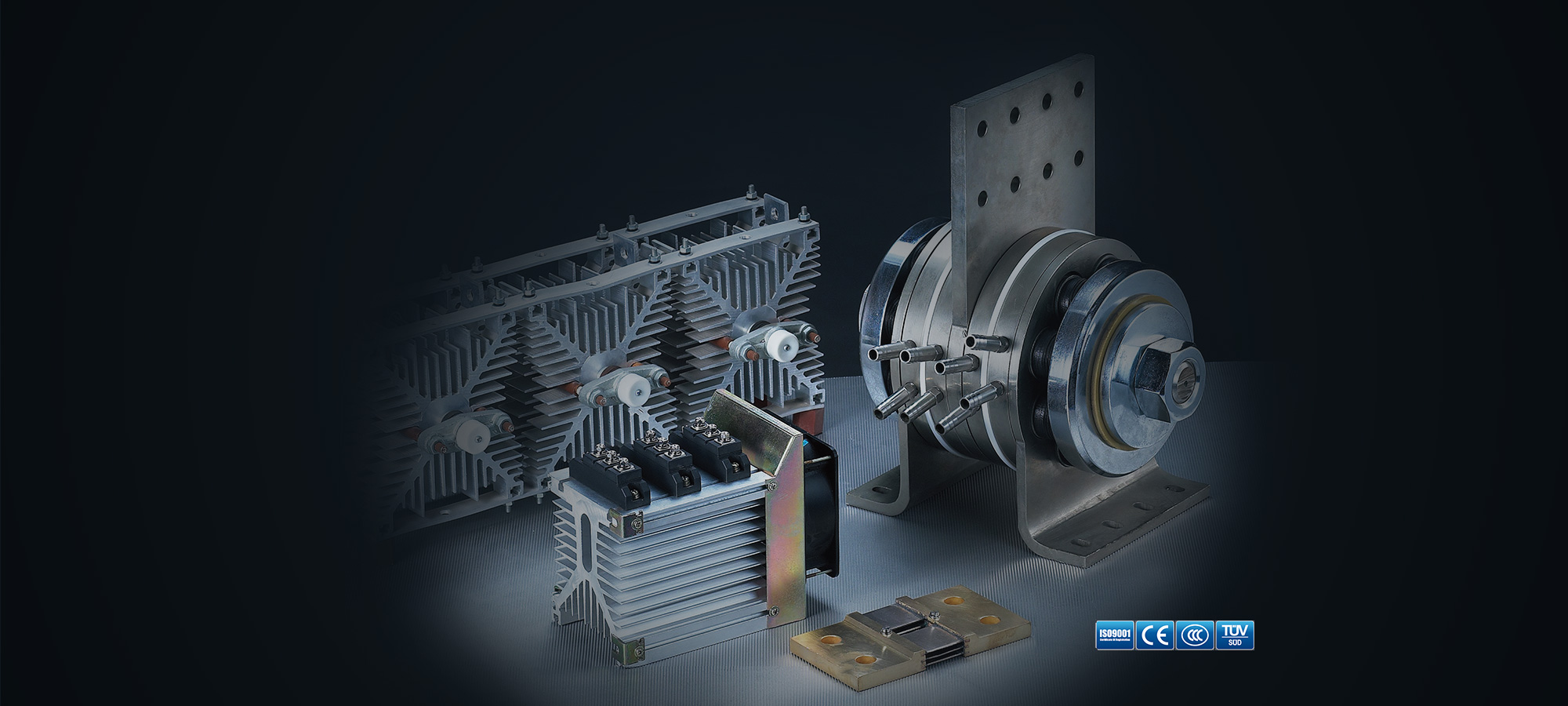 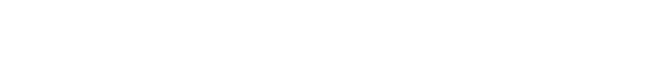 ZHEJIANG HUAJING RECTIFIER CO.,LTD
IGBT модули
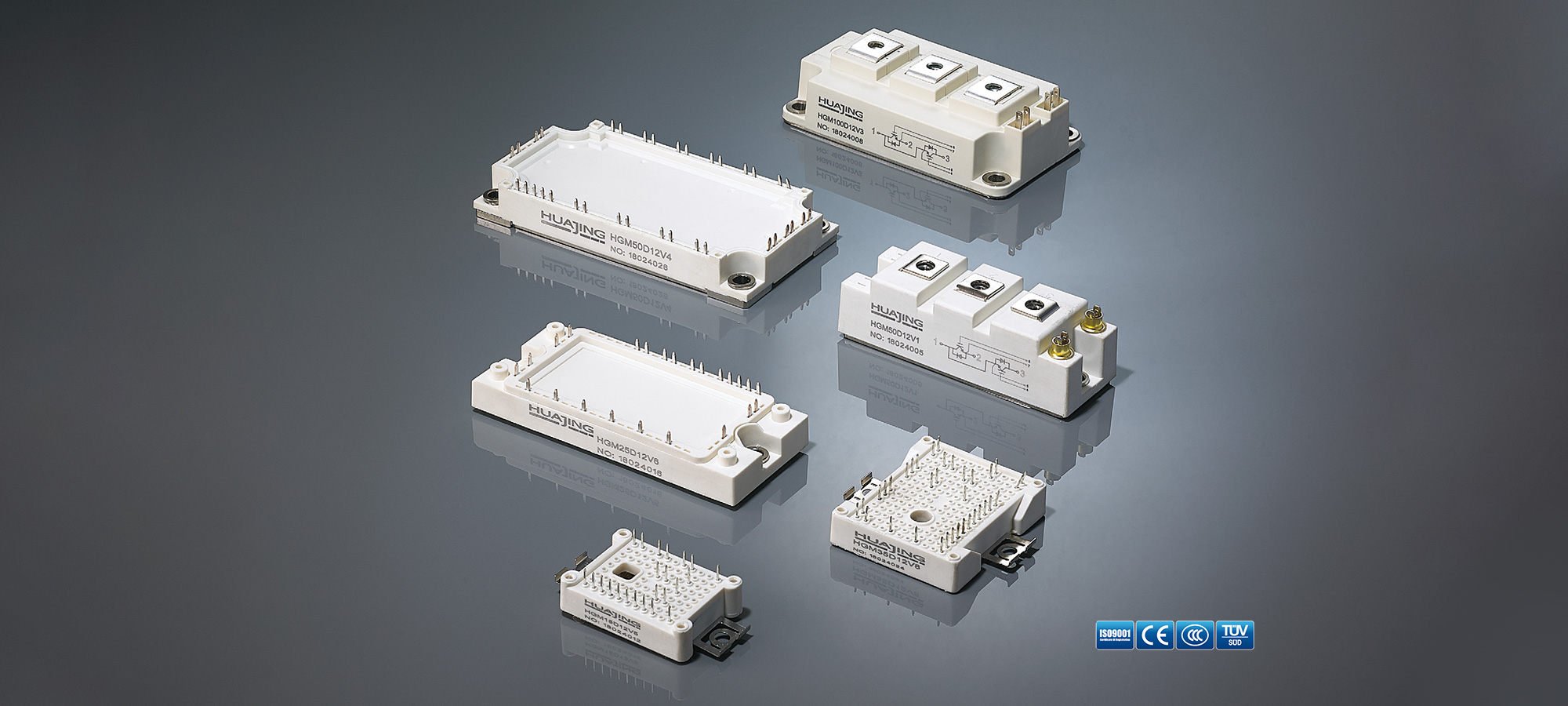